МУНИЦИПАЛЬНОЕ БЮДЖЕТНОЕ ДОШКОЛЬНОЕ ОБРАЗОВАТЕЛЬНОЕ ДОШКОЛЬНОЕ УЧРЕЖДЕНИЕ Д/САД «СОЛНЫШКО» Г. УСМАНИ ЛИПЕЦКОЙ ОБЛАСТИ
Нетрадиционная техника рисования солью
на тему: 
«Морозные узоры»


                      Воспитатель:  Обоимова В.С.
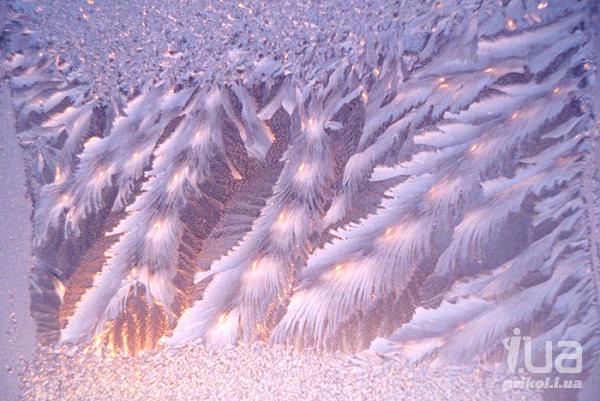 Морозные узоры
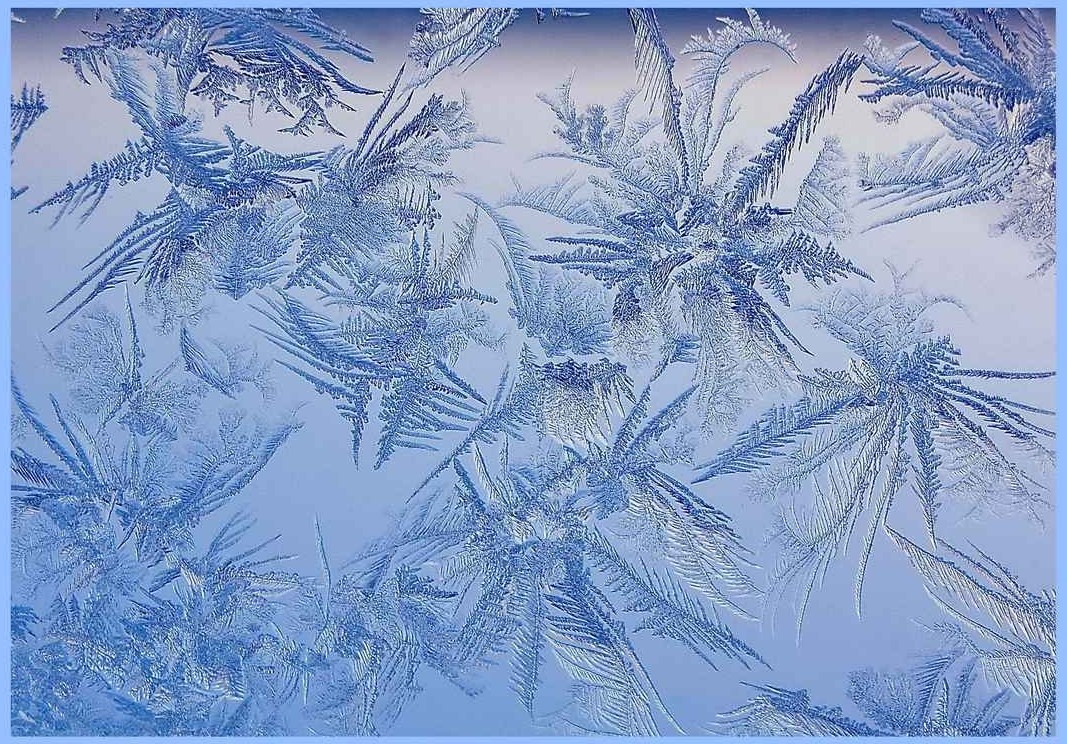 Морозные узоры
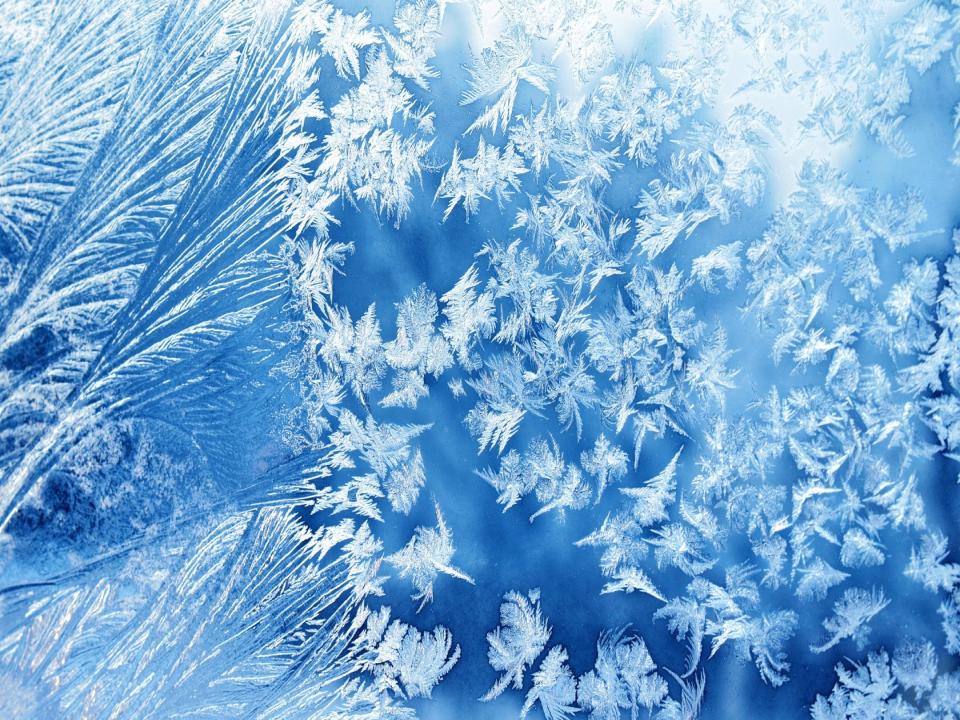 Морозные узоры
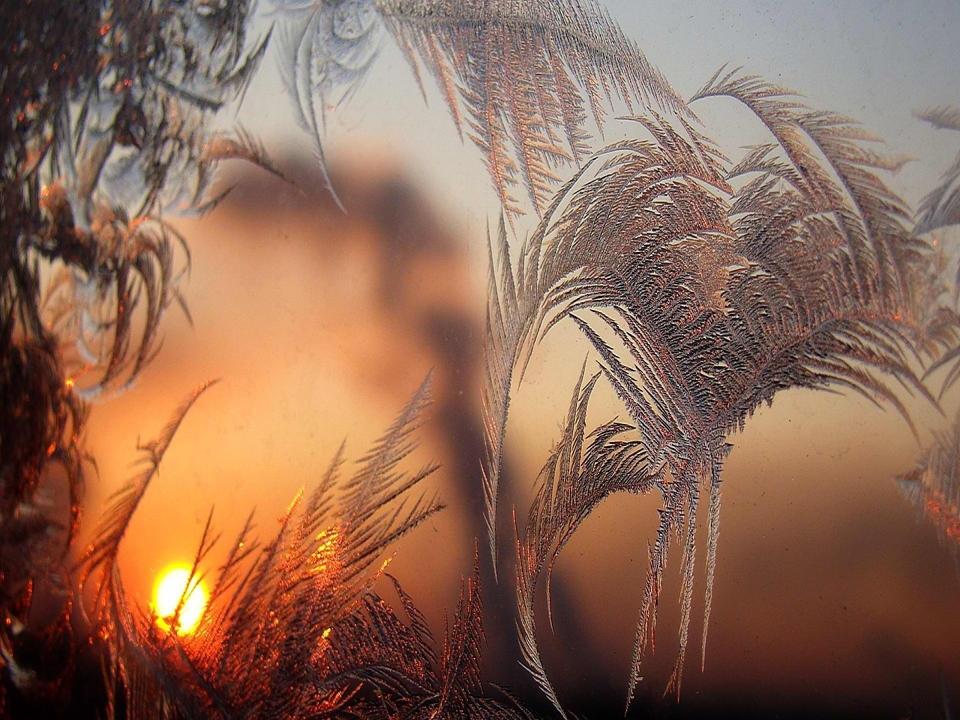 Морозные узоры
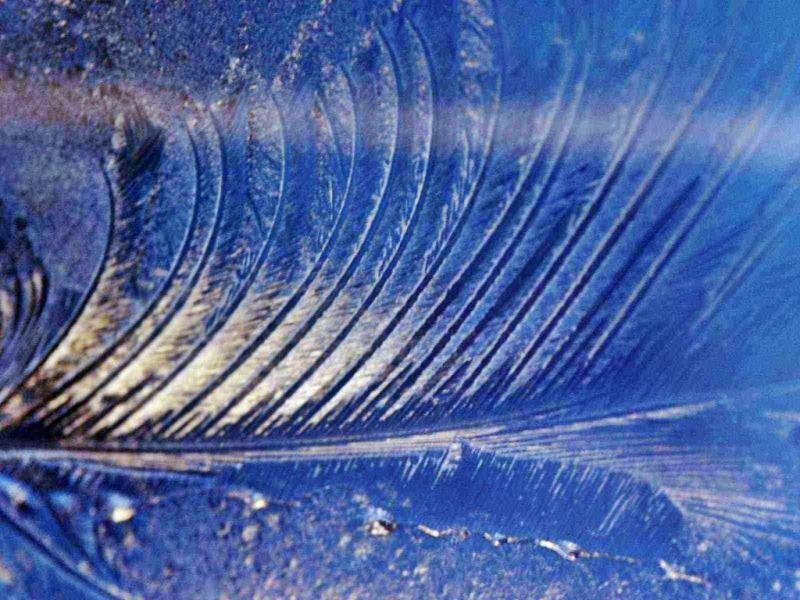